ЗВУК и БУКВА     Т
Учитель-логопед МДОУ №108 – Дорофеева И.А.
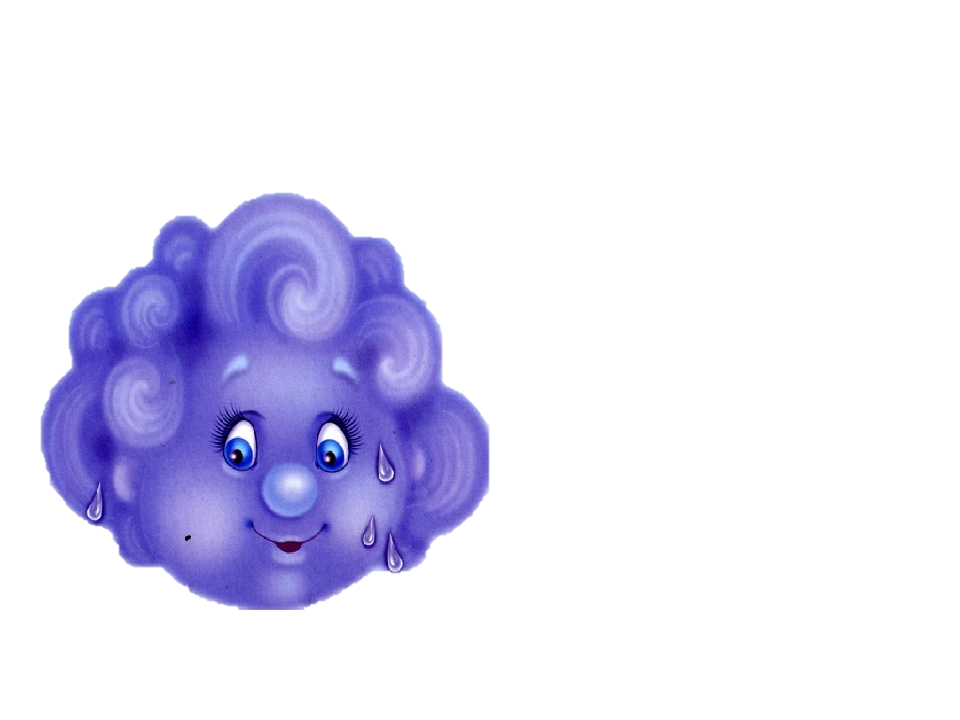 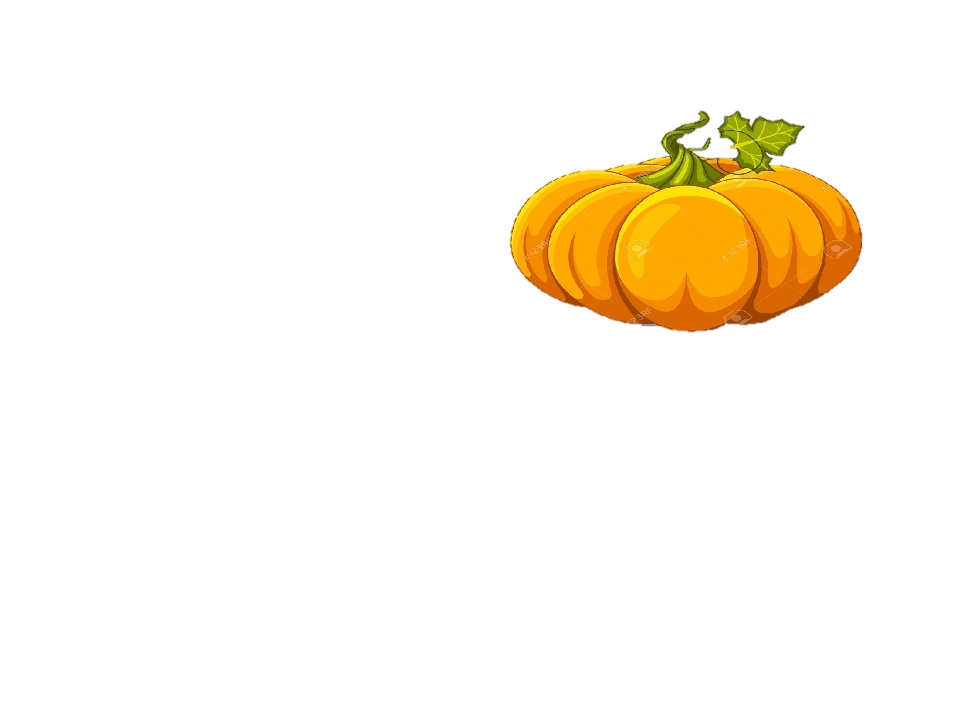 Пушистая вата Плывет куда-то.Чем вата ниже,Тем дождик ближе.
Кланяется, кланяется,
Придет домой растянется.
В огороде - желтый мяч,
Только не бежит он вскачь.
Он как полная луна,
Вкусные в нем семена.
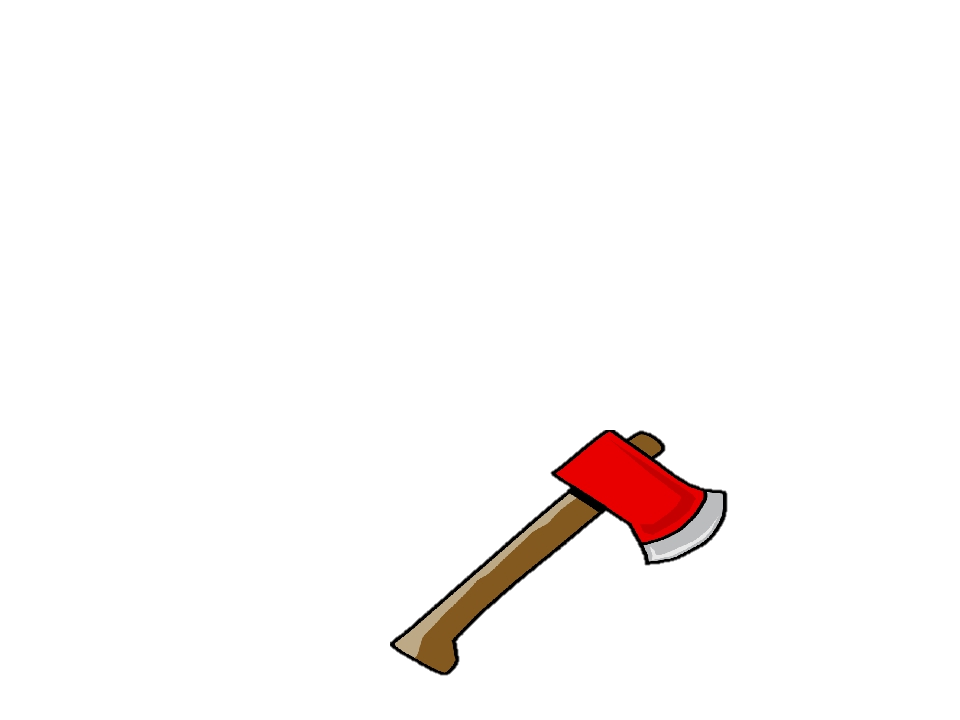 Языком передним краем,В верхнюю десну ударим.- Т! – и выдохнем силнее,Чтобы было всем слышнее:Т- не звонкий, Т – глухой,Т – короткий, Т – взрывной.
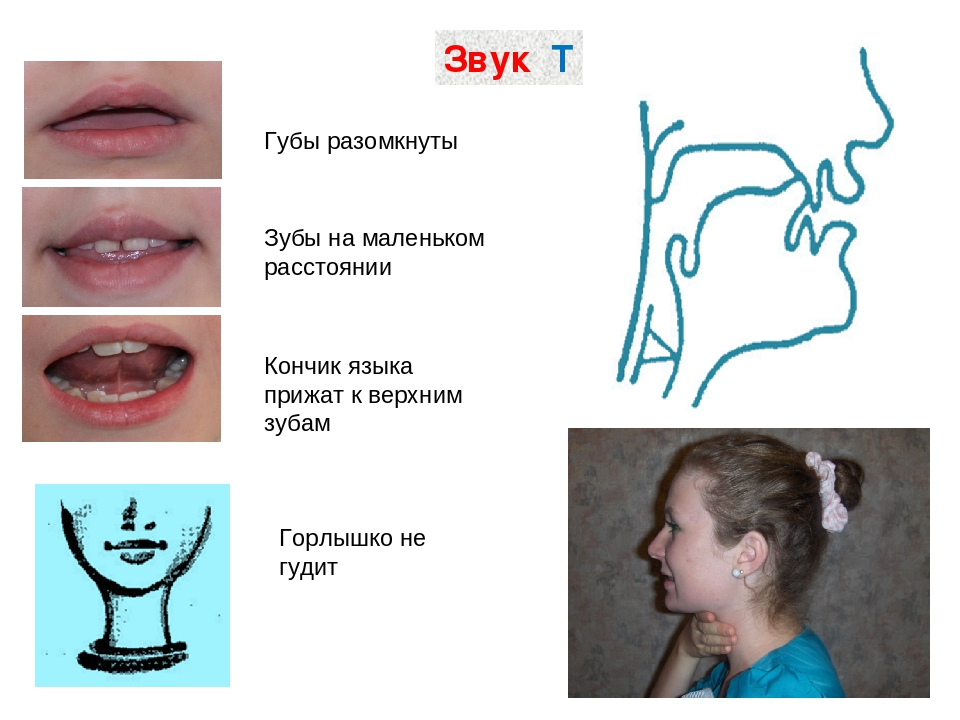 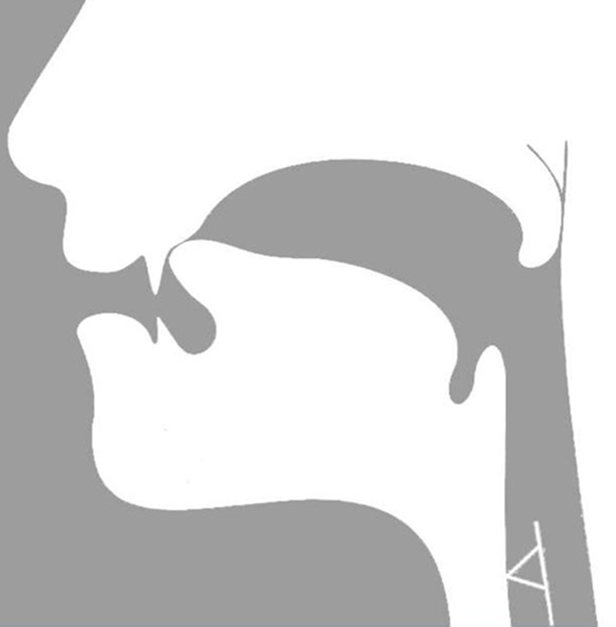 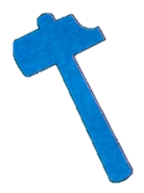 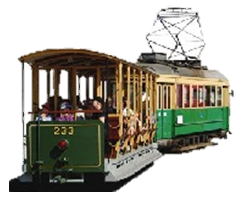 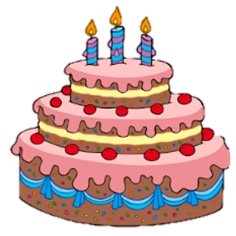 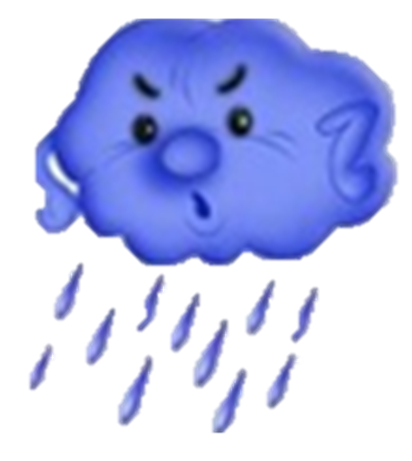 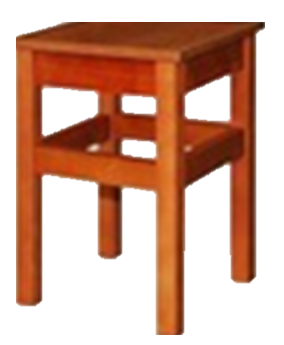 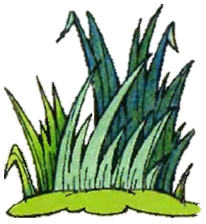 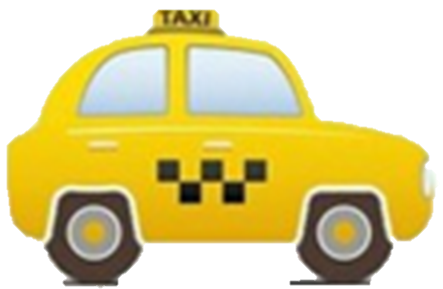 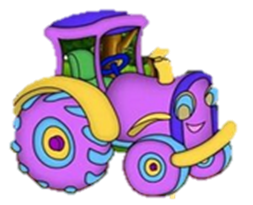 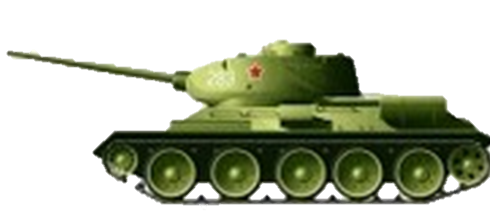 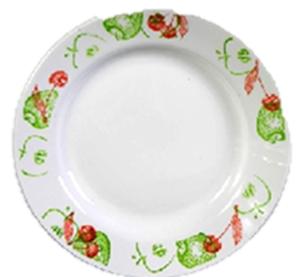 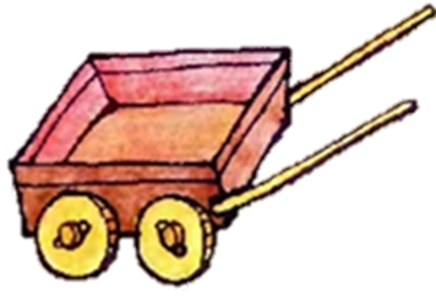 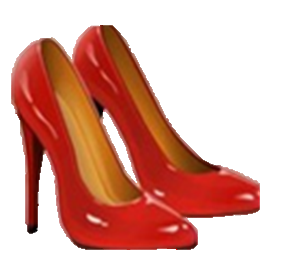 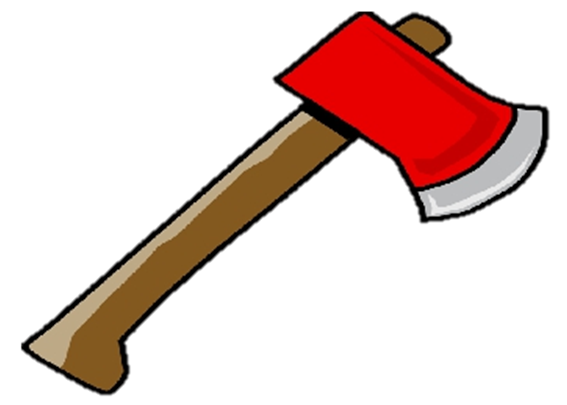 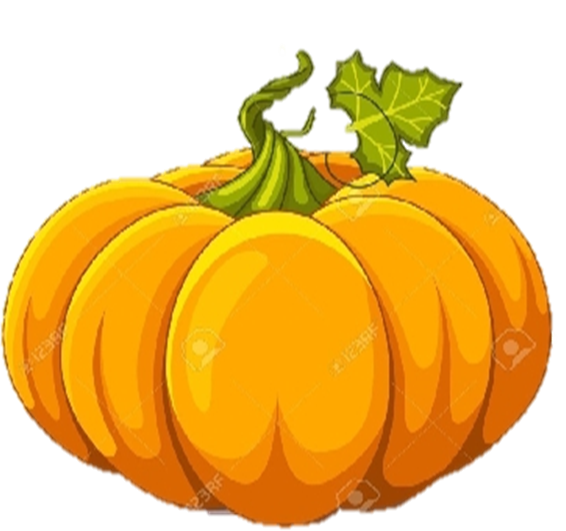 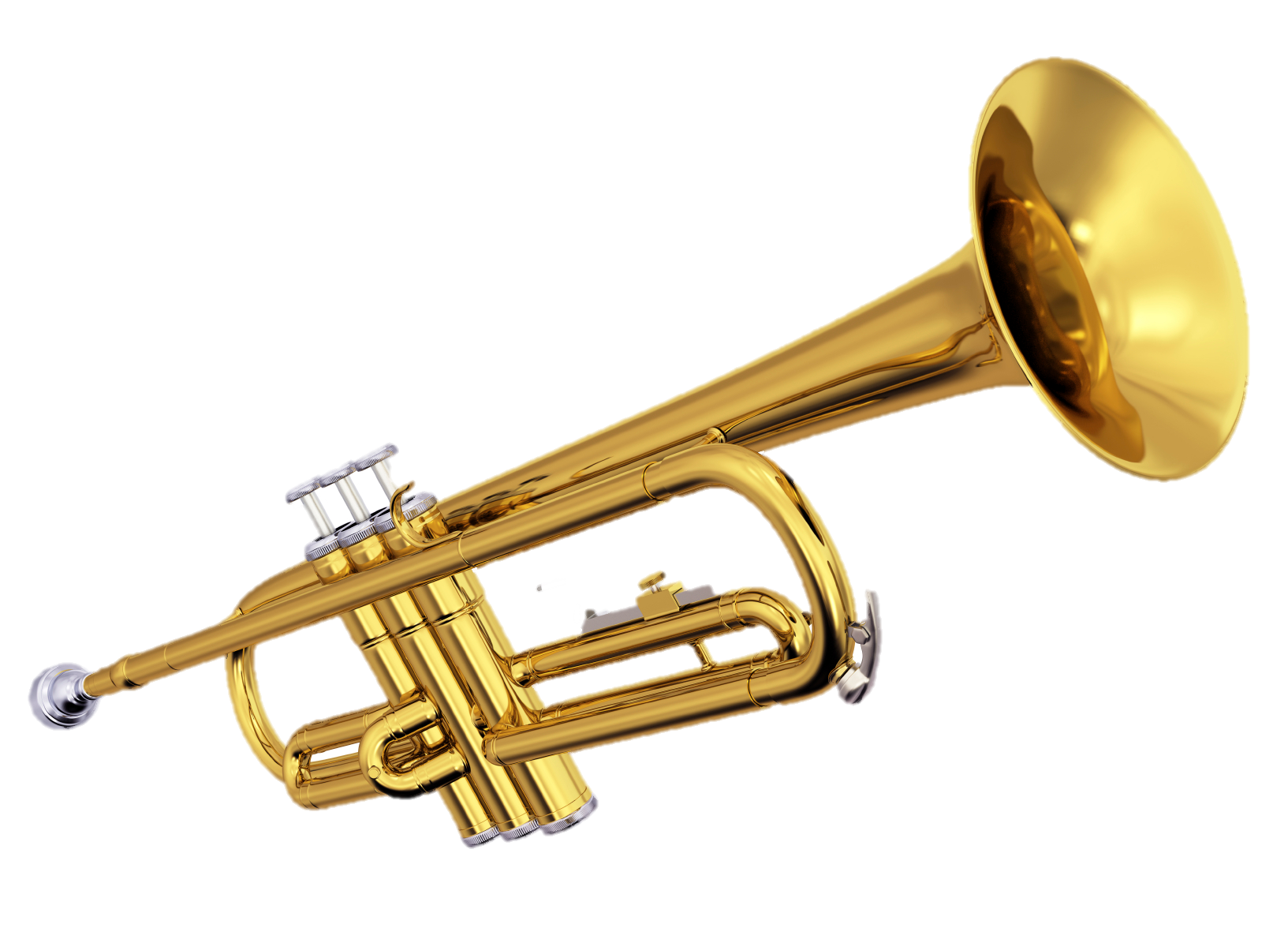 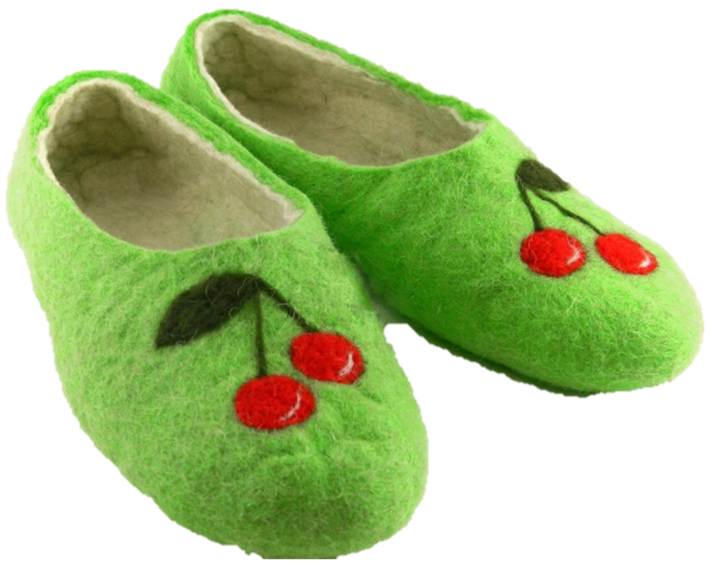 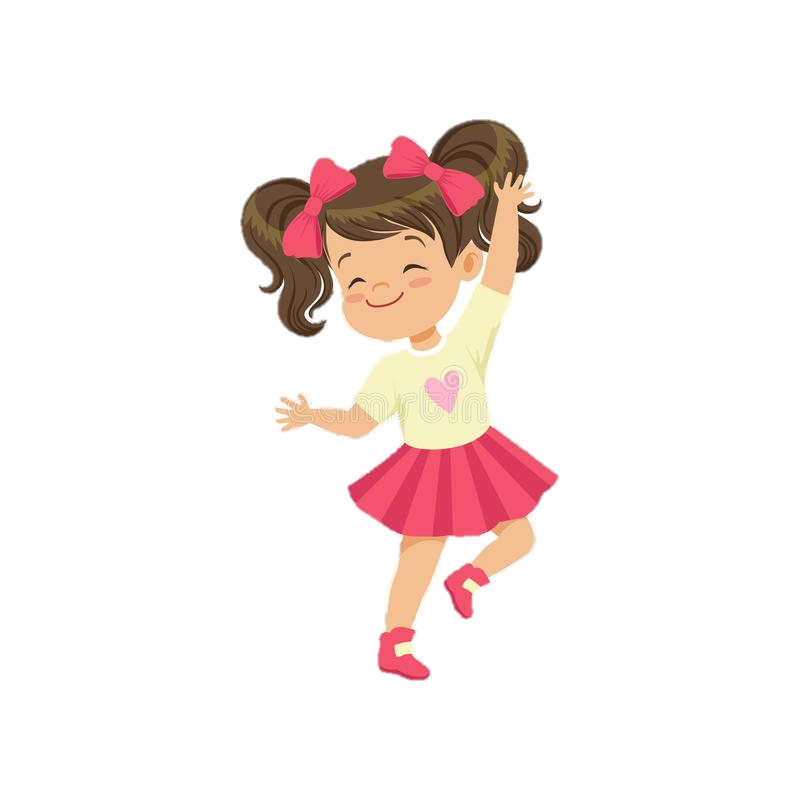 Только Тома утром встанет,Танцевать Тамару тянет.Что тут долго объяснять? Тома любит танцевать.
Назови только те предметы, которые начинаются на звук Т
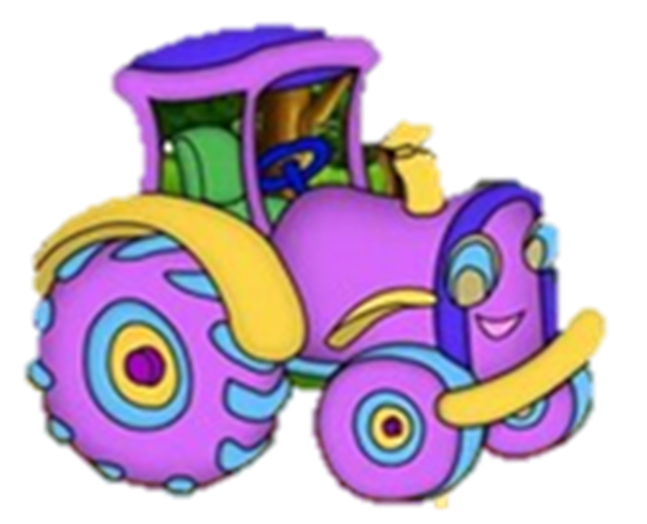 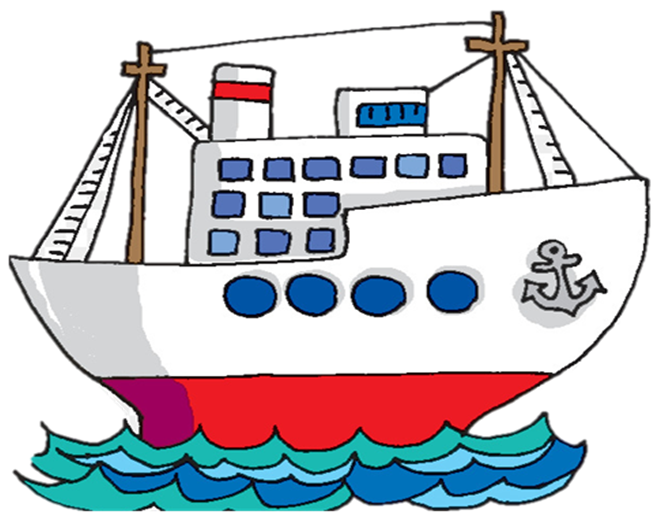 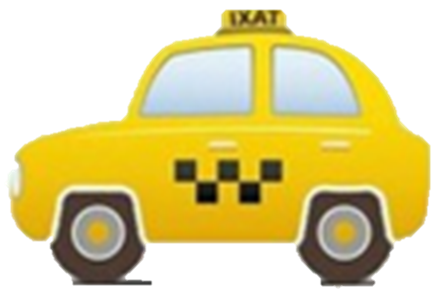 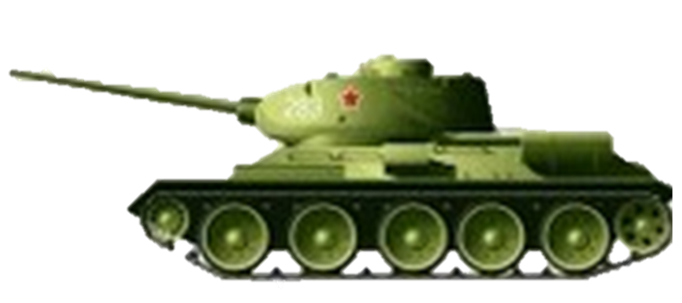 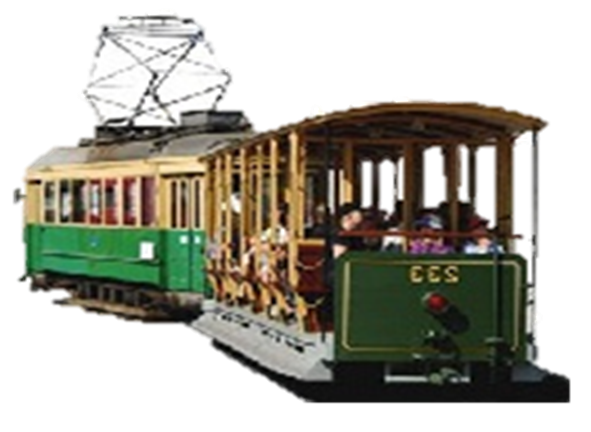 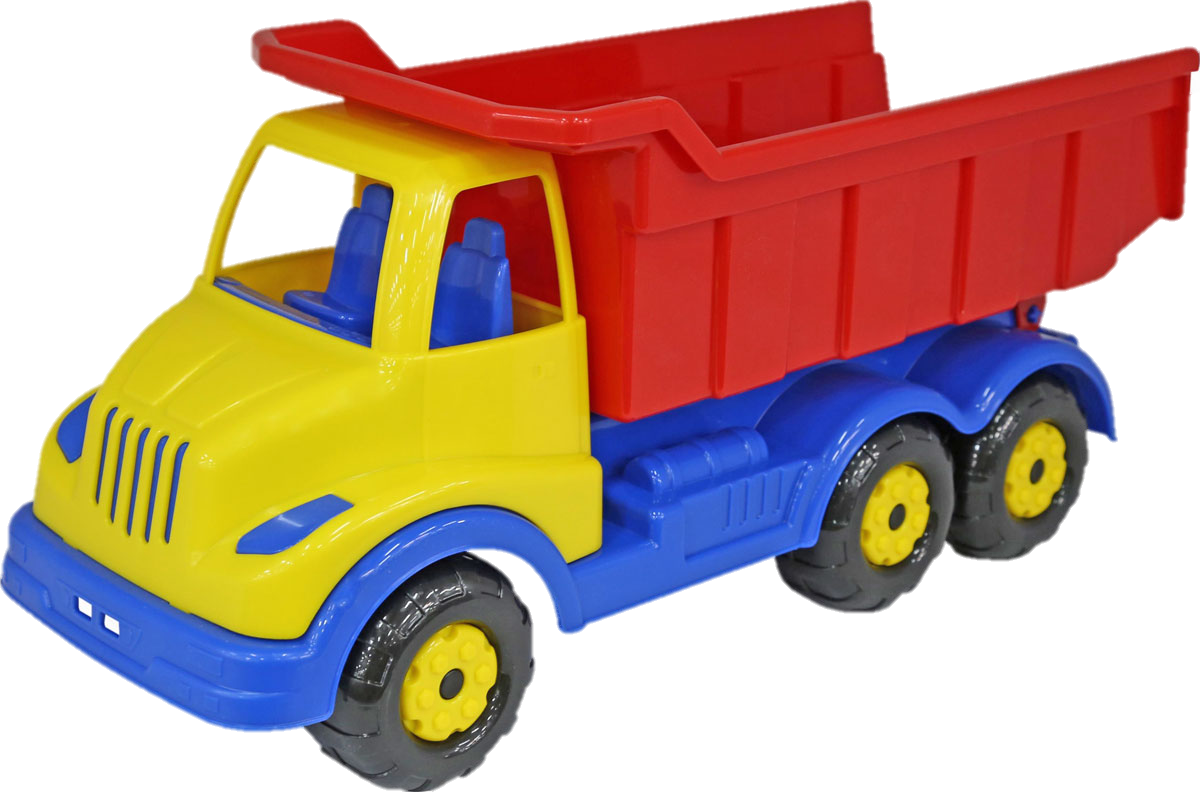 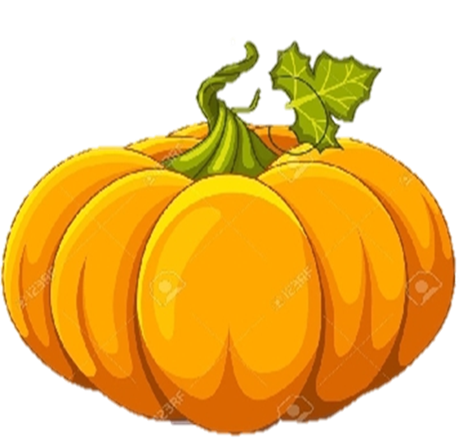 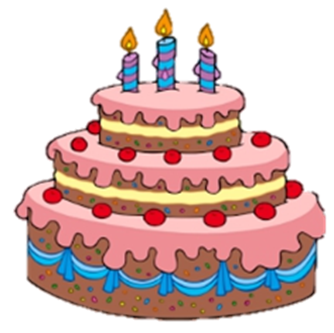 «Четвертый лишний»
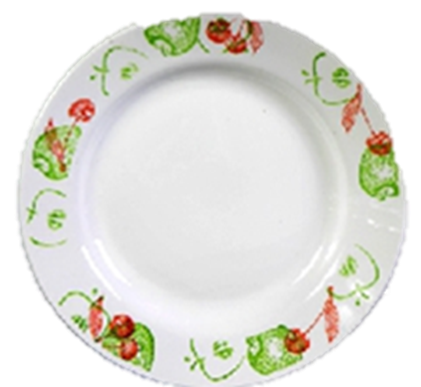 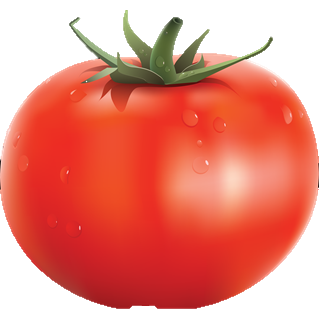 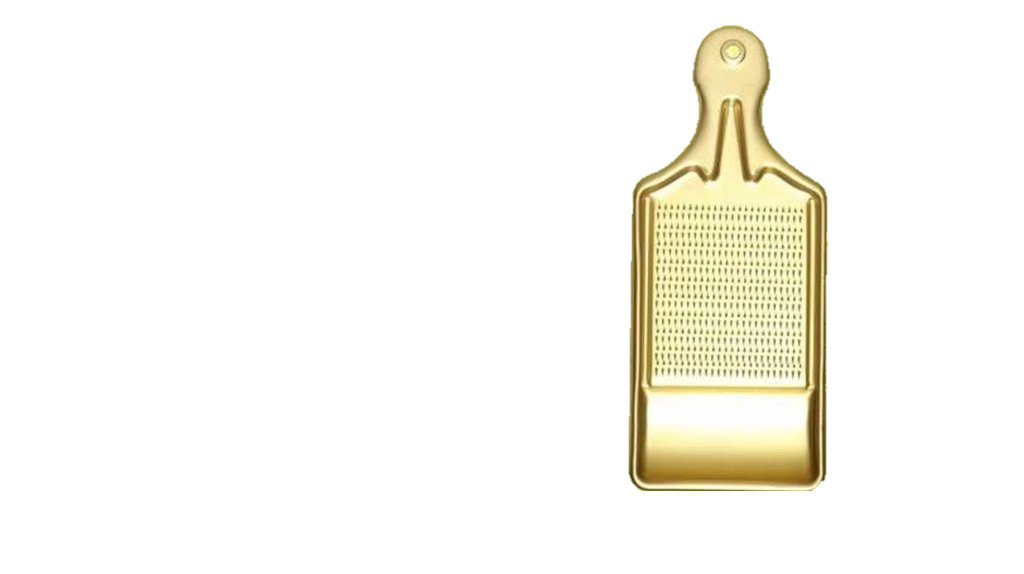 У Тамары тёрочка,Что у деток горочка.С тёрки сыр катался –Весь внутри остался.На бумажном же листеТёрка стала буквой - ….
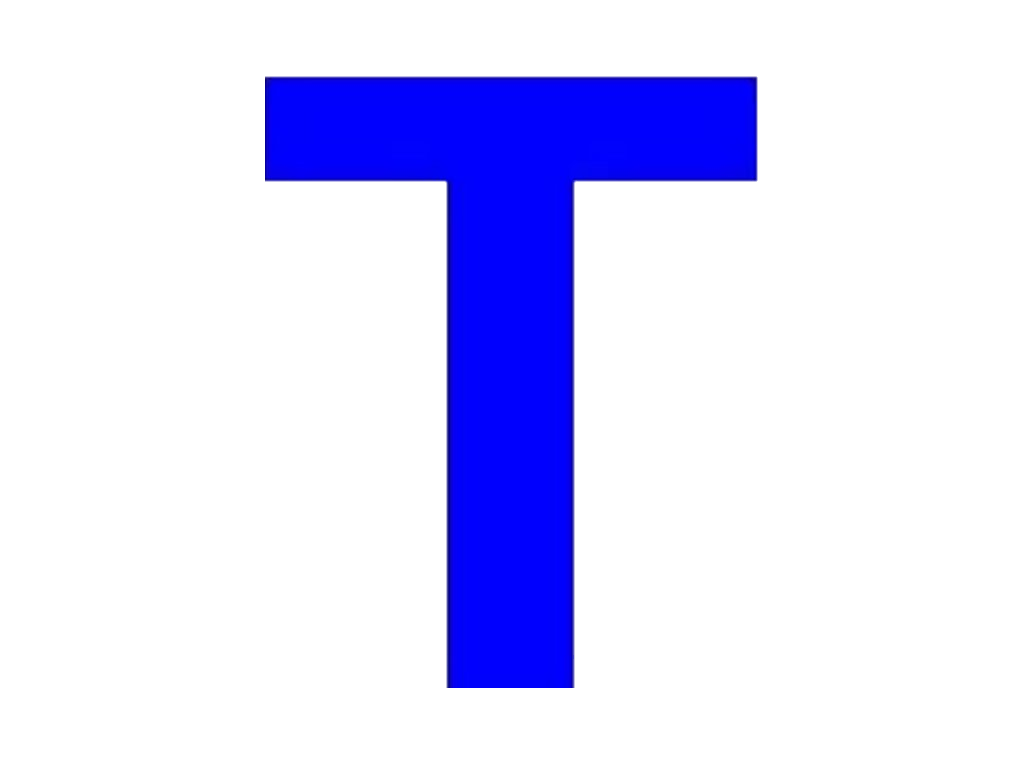 На что похожа буква Т
На антенну Т похожа
И на зонт как будто тоже.
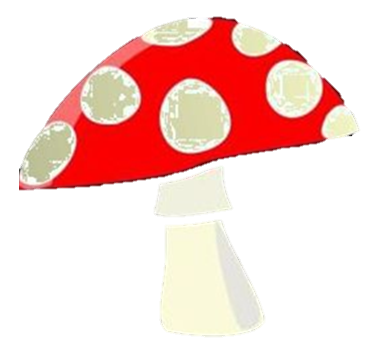 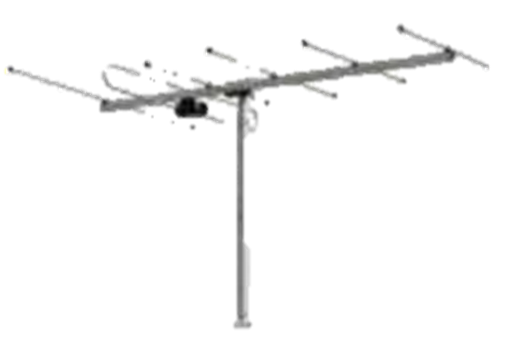 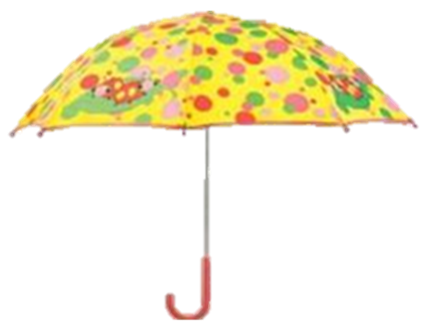 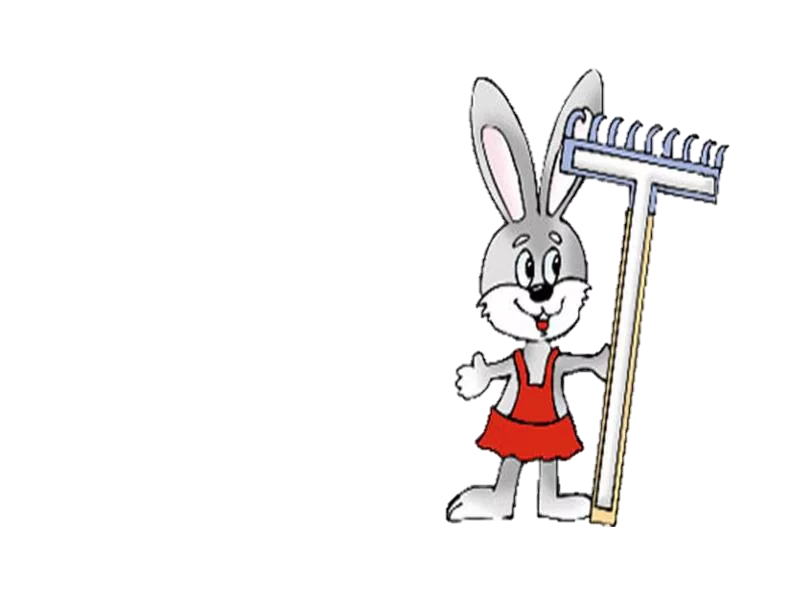 Гриб на букву Т похож.
С тонкой ножкой. Ну и что ж.
Т напоминает грабли,
Но без зубчиков, не так ли.
Собери букву
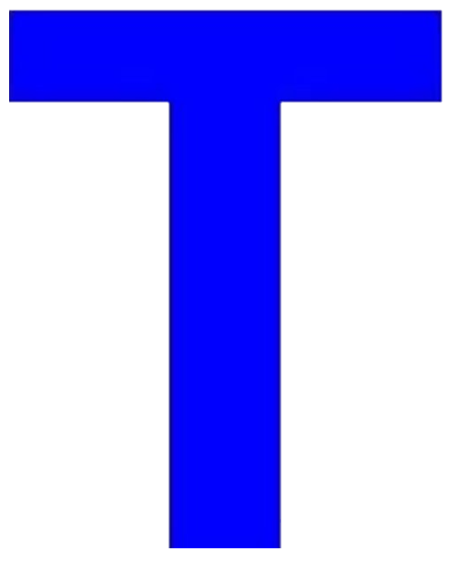 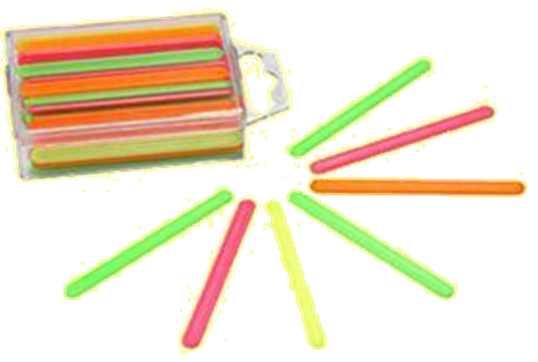 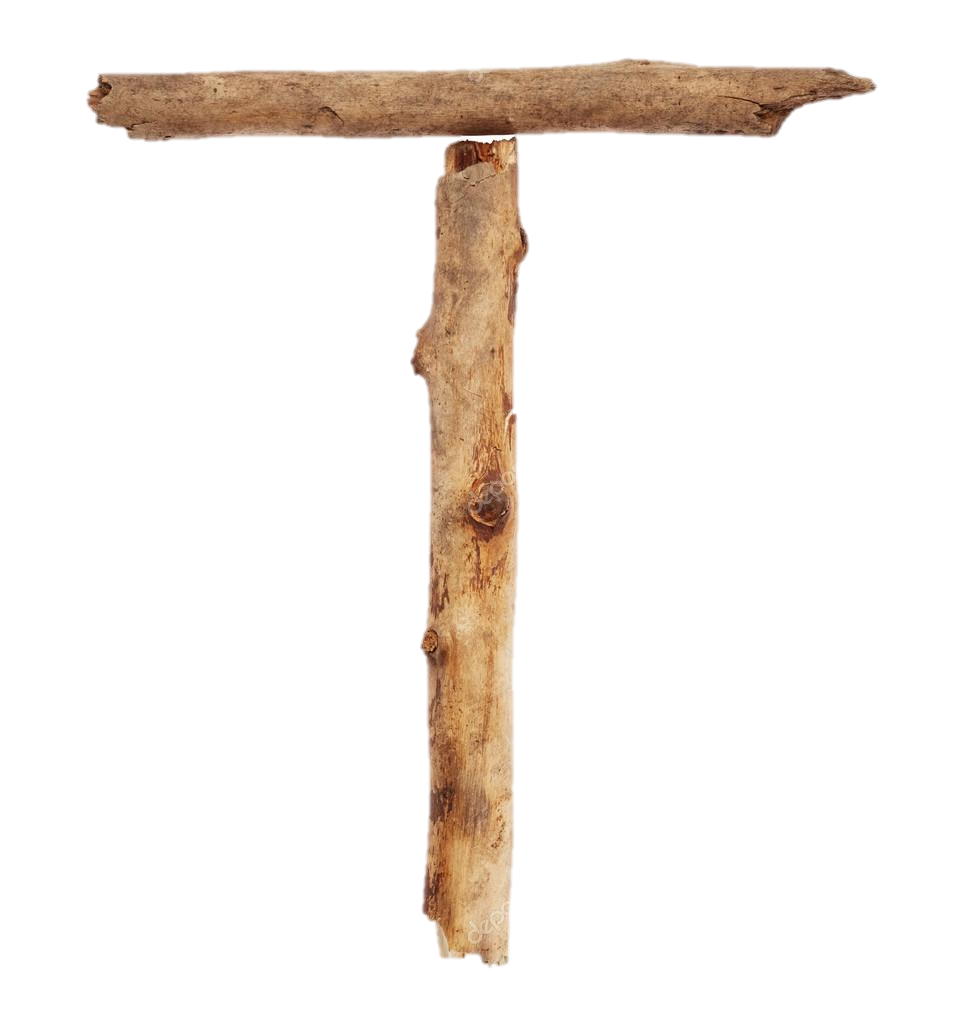 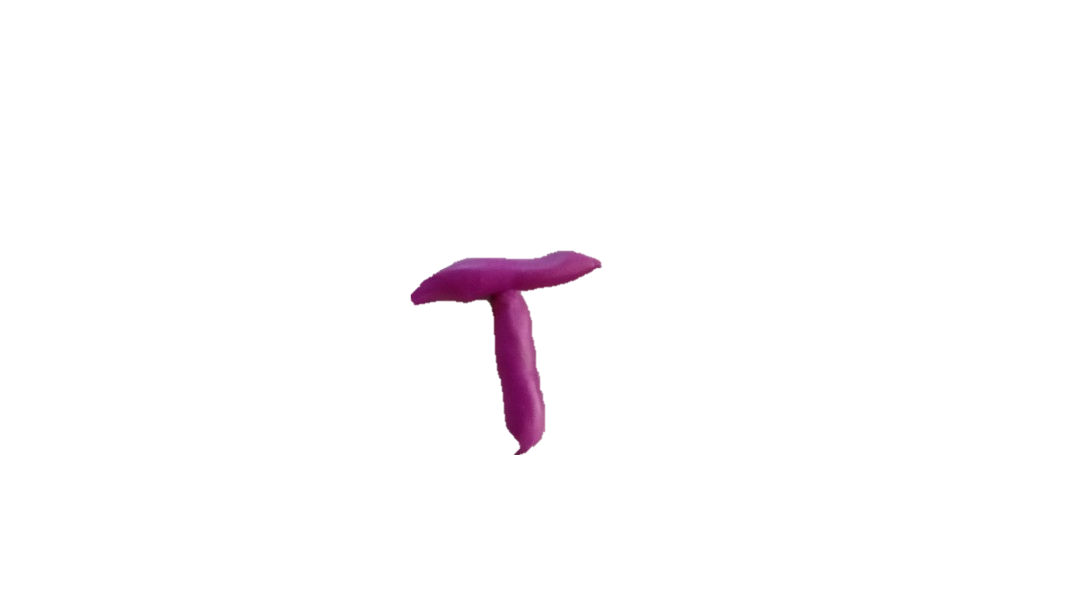 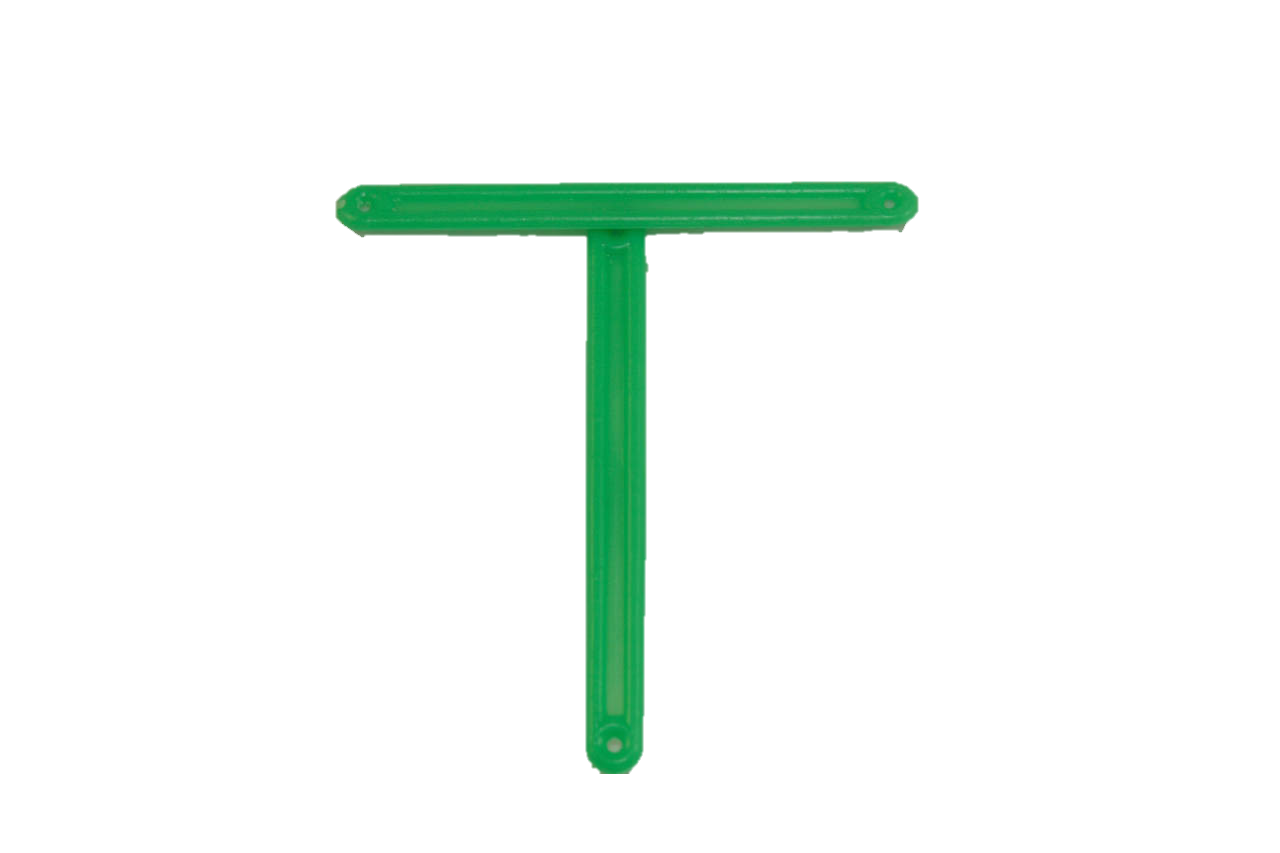 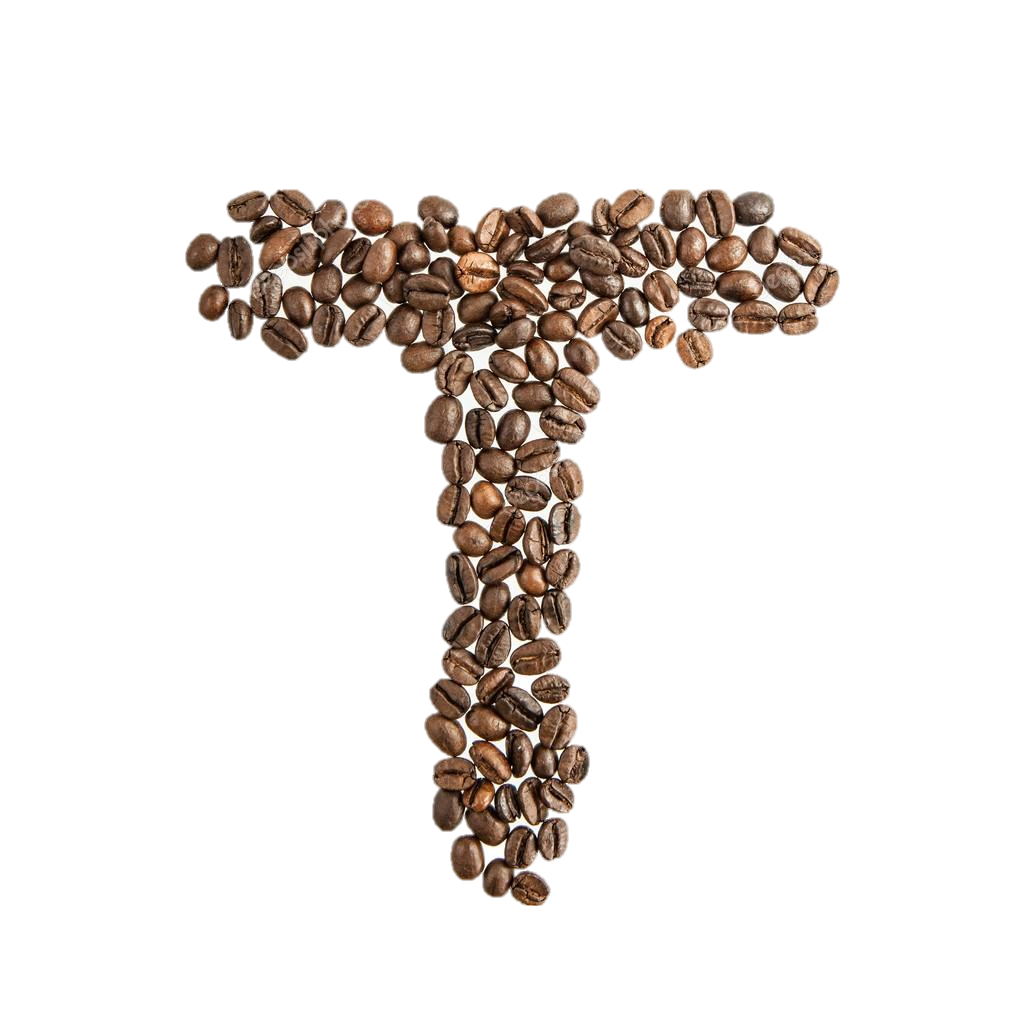 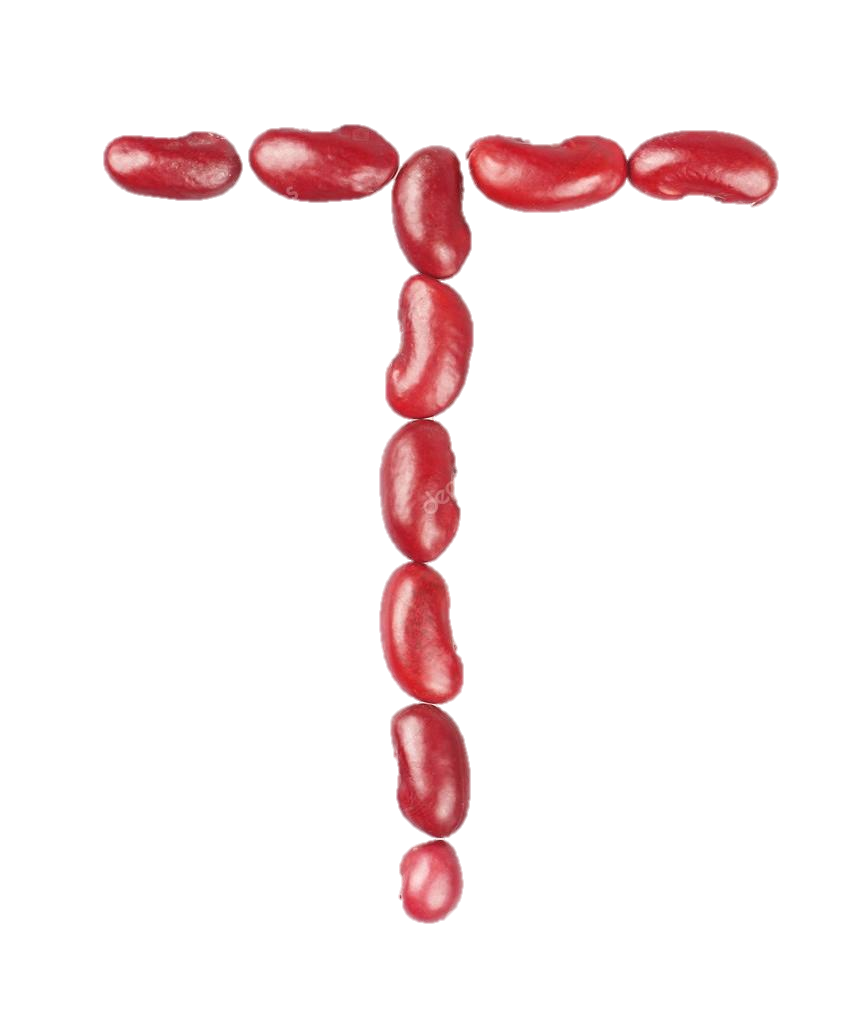 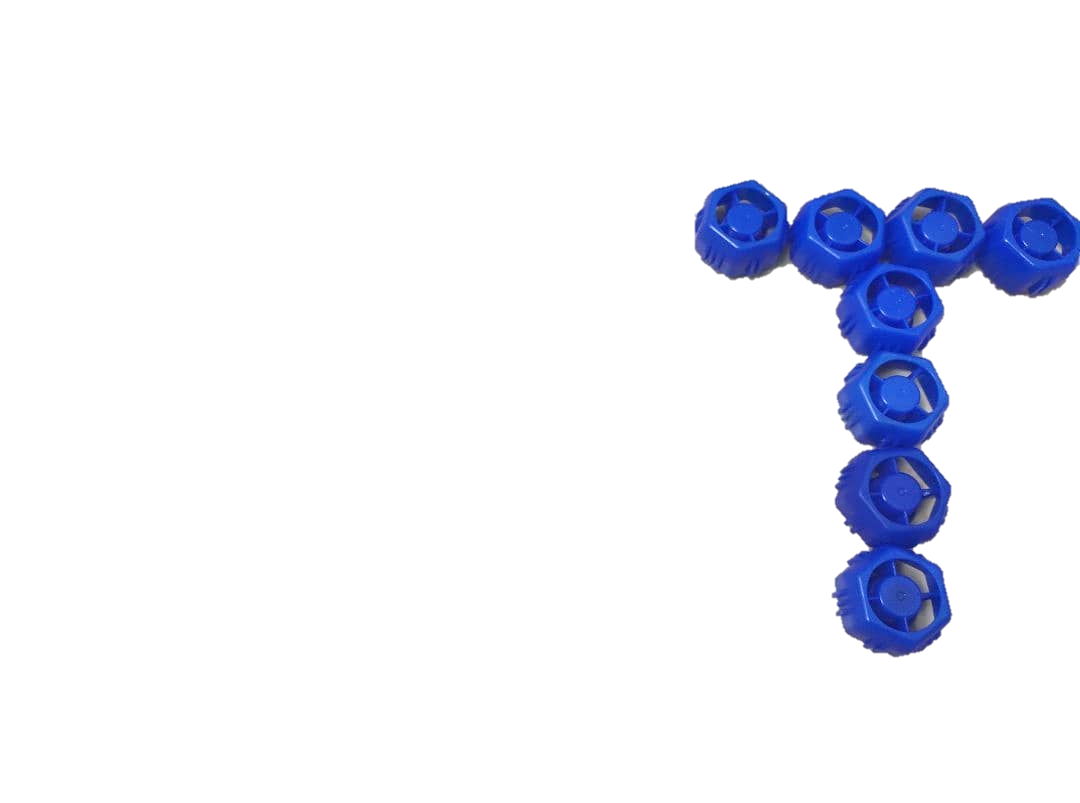 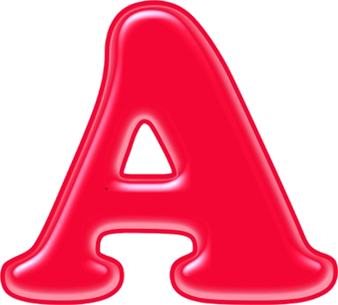 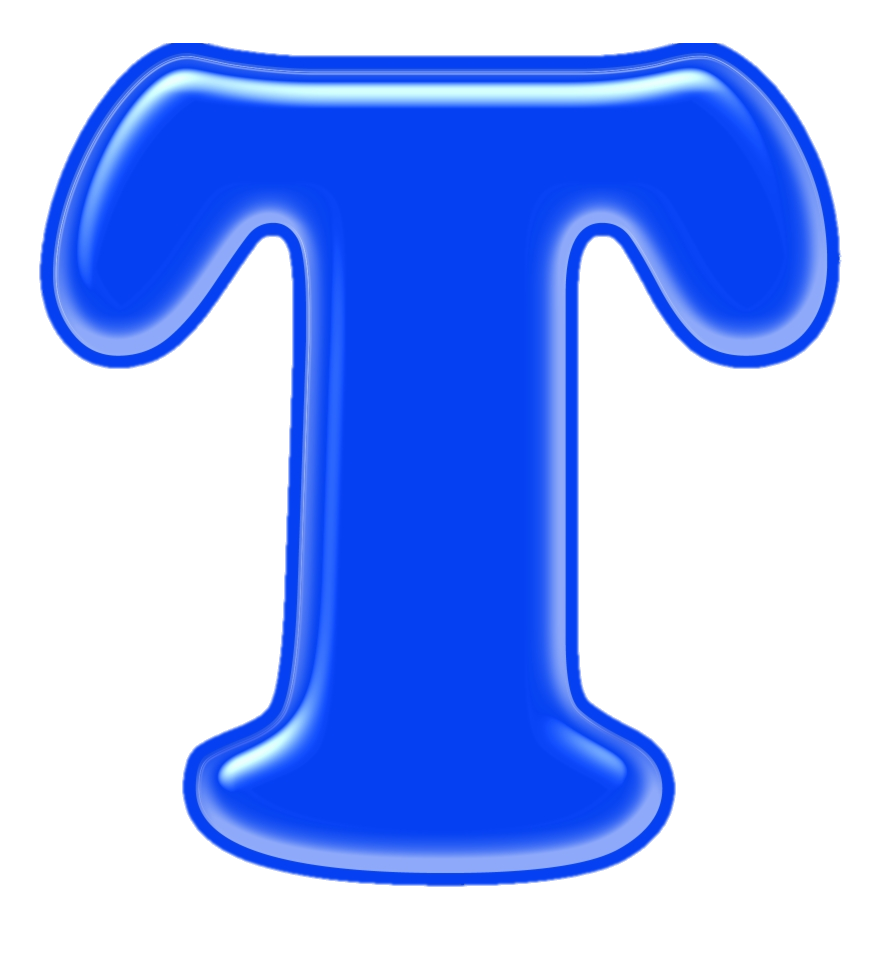 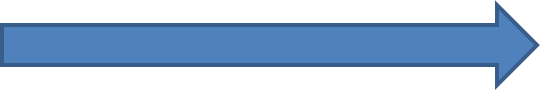 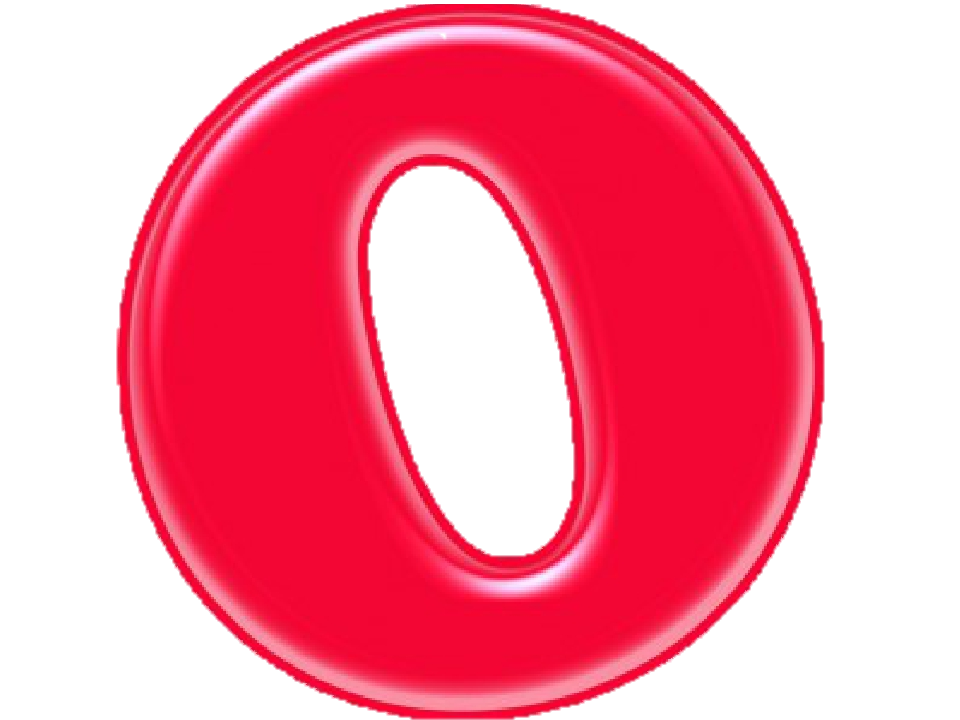 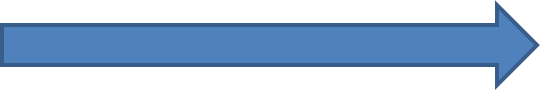 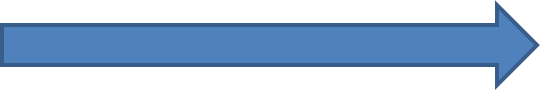 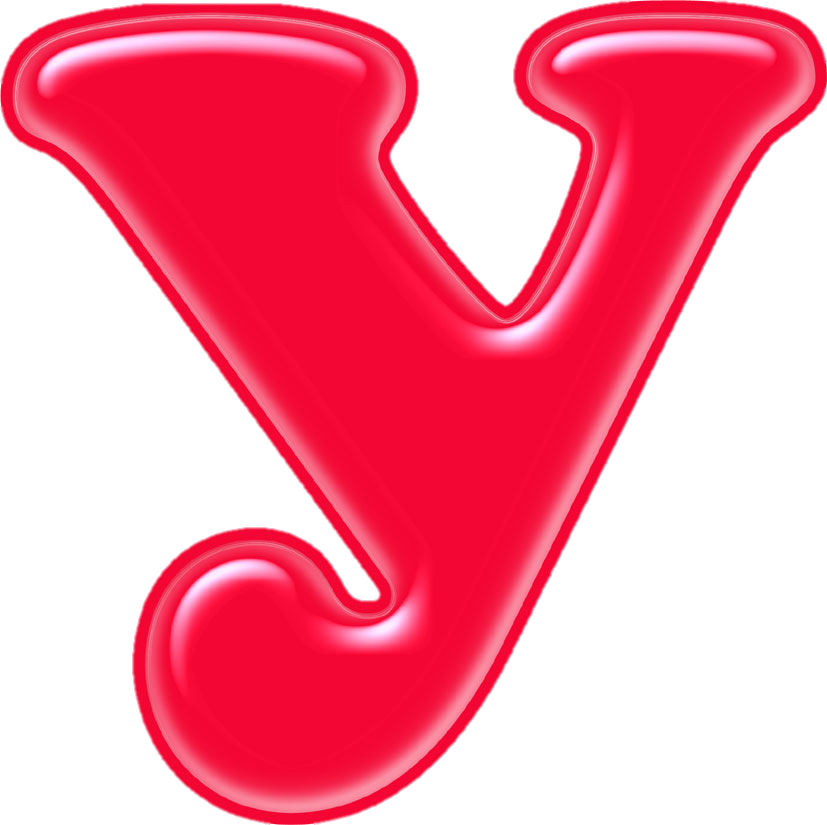 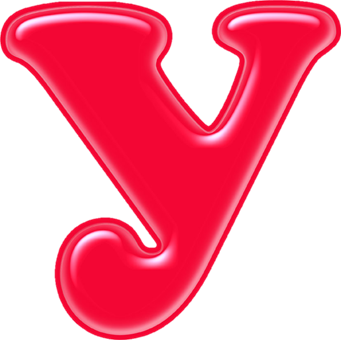 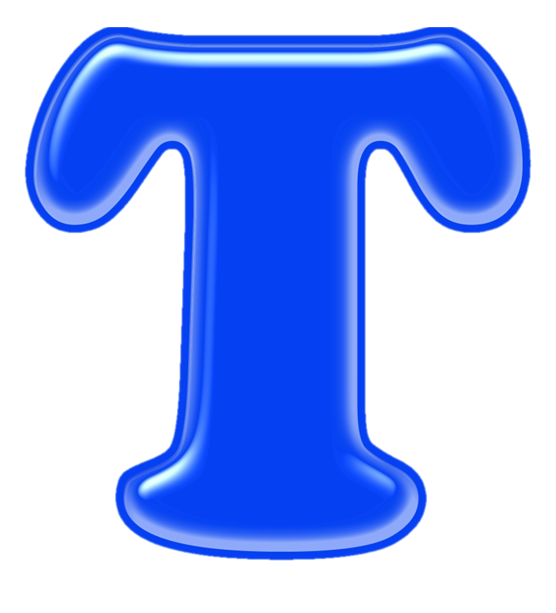 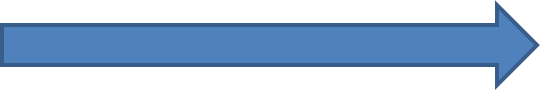 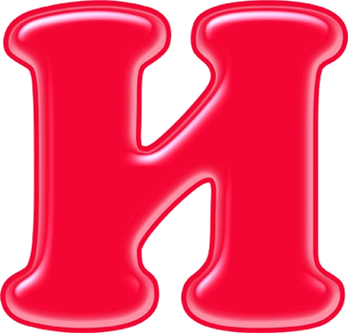 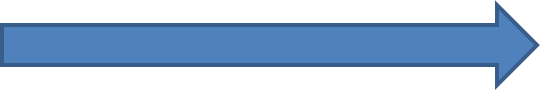 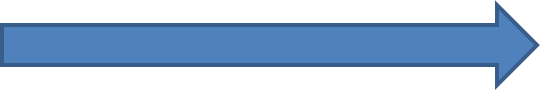 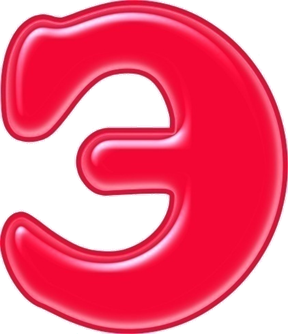 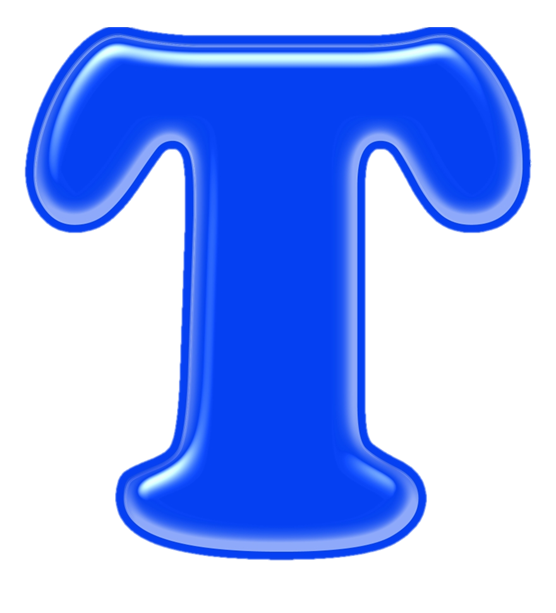 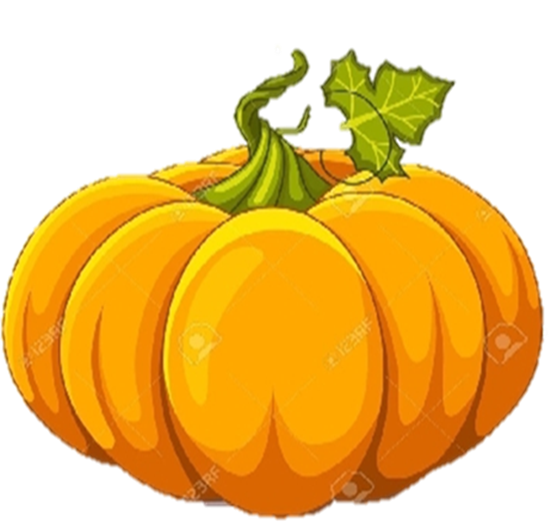 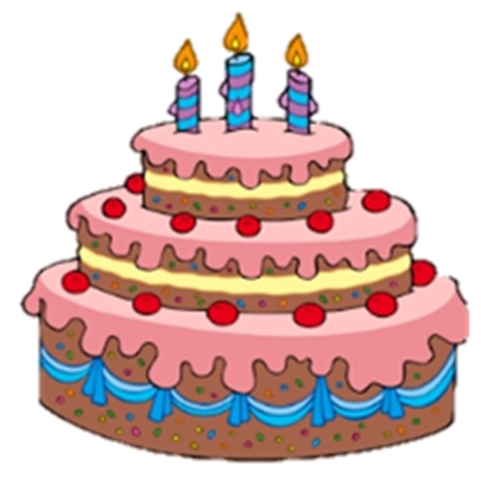 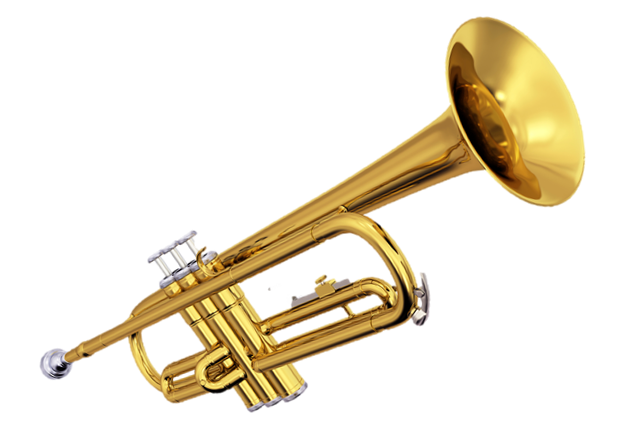 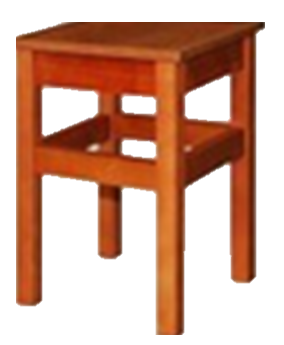 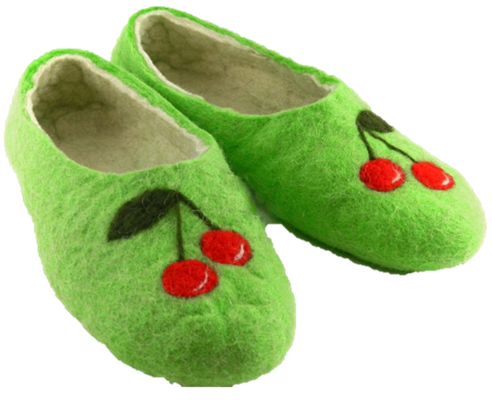 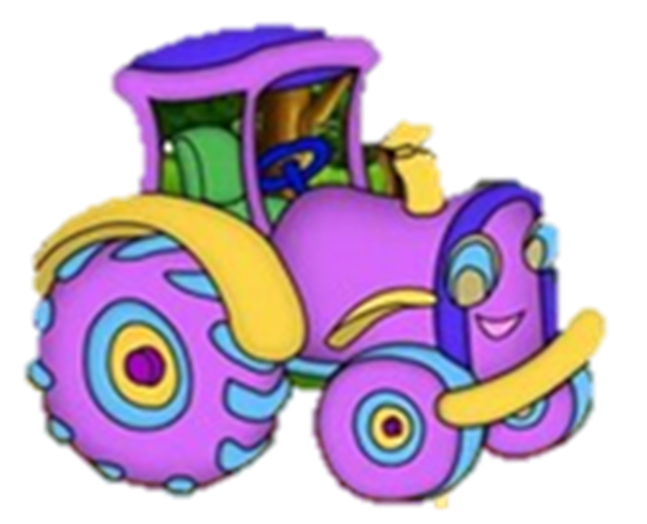 МОЛОДЦЫ !
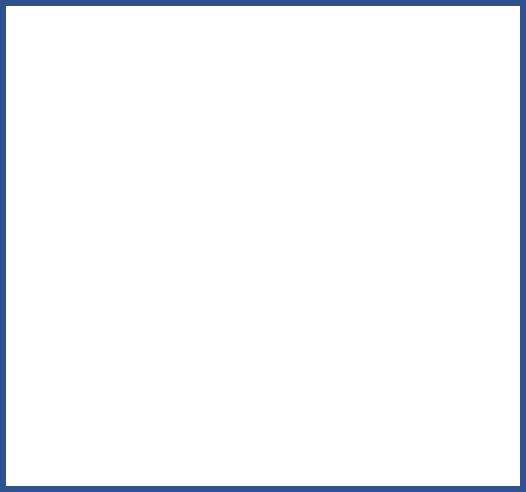 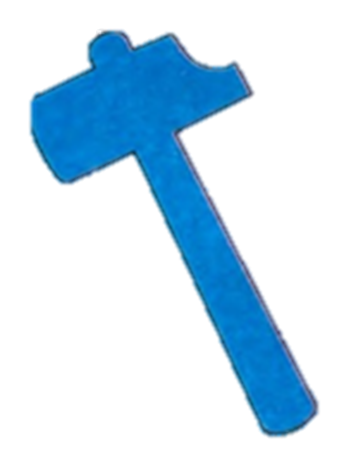